TRAFİK MEVZUATI
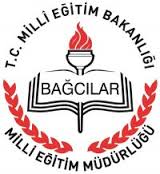 KARAYOLLARI TRAFİK 		KANUNU
Bağcılar İlçe Milli Eğitim Müdürlüğü
KARAYOLLARI TRAFİK KANUNU
Bu Kanunun amacı, karayollarında, can ve mal güvenliği yönünden trafik düzenini sağlamak ve trafik güvenliğini ilgilendiren tüm konularda alınacak önlemleri belirlemektir.

Bu Kanun, trafikle ilgili kuralları, şartları, hak ve yükümlülükleri, bunların uygulanmasını ve denetlenmesini, ilgili kuruluşları ve bunların görev, yetki ve sorumluluk, çalışma usulleri ile diğer hükümleri kapsar.

Bu Kanun, karayollarında uygulanır. Ancak aksine bir hüküm yoksa;
	a) Karayolu dışındaki alanlardan kamuya açık olanlar ile park, bahçe, park yeri, garaj, yolcu ve eşya terminali, servis ve akaryakıt istasyonlarında karayolu taşıt trafiği için faydalanılan yerler ile,
	b) Erişme kontrollü karayolunda ve para ödenerek yararlanılan karayollarının kamuya açık kesimlerinde ve belirli bir karayolunun bağlantısını sağlayan deniz, göl ve akarsular üzerinde kamu hizmeti gören araçların, karayolu araçlarına ayrılan kısımlarında da,
	Bu Kanun hükümleri uygulanır.
Bağcılar İlçe Milli Eğitim Müdürlüğü
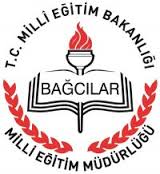 KARAYOLLARI TRAFİK 	YÖNETMELİĞİ
Bu Yönetmeliğin amacı, 2918 sayılı Karayolları Trafik Kanunu uyarınca, can ve mal güvenliği yönünden; karayollarında trafik düzeninin sağlanması ve trafik güvenliğini ilgilendiren hususlarda alınacak tedbirler ile ilgili olarak, Yönetmelikte düzenlenmesi işaret edilen ve gerekli görülen diğer hükümleri ve bunların uygulanmasına ait esas ve usulleri  belirlemektir.
Bağcılar İlçe Milli Eğitim Müdürlüğü
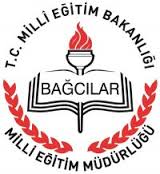 KARAYOLLARI TRAFİK YÖNETMELİĞİ
Bu Yönetmelik, 2918 sayılı Karayolları Trafik Kanununa dayanılarak çıkarılmış ve bu Kanun hükümleri çerçevesinde karayollarında ve aksine bir hüküm bulunmadıkça da, Kanunun 2 nci maddesinde sayılan yerlerde de uygulanmak üzere;
a) Trafikle ilgili kurallara ve bunların uygulanmasına,
b) Trafiğin düzenlenmesi ve denetimine, 
c) Araçların tescili, teknik durumları, muayenelerine ve karayollarında sürülmeleri sırasında alınacak tedbirlere,
d) Araç sürücülerinin sınavları ve belgelerinin verilmesine,
e) Karayolundan faydalananların hak ve yükümlülüklerine, eğitimine,
f) Uygulayıcı kurul ve  kuruluşların  görev, yetki ve sorumlulukları ile işbirliği ve koordinasyon düzenine,
g) Trafikle ilgili diğer hususlara,

ilişkin konulardaki esas, usul, şekil ve şartlara ait hükümleri kapsar.
Bağcılar İlçe Milli Eğitim Müdürlüğü
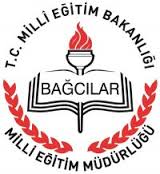 Bağcılar İlçe Milli Eğitim Müdürlüğü
TRAFİK İDARİ PARA CEZASI KARAR TUTANAKLARININ DÜZENLENMESİNDE, TAHSİLİNDE VE TAKİBİNDE UYGULANACAK USUL VE ESASLAR HAKKINDA YÖNETMELİK
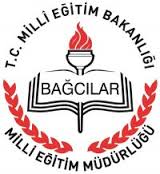 Bu Yönetmeliğin amacı, 13/10/1983 tarihli ve 2918 sayılı Karayolları Trafik Kanununda belirtilen hükümlere aykırı hareket edenler hakkında düzenlenecek Mülki Amire Sevk Tutanağı ile Trafik İdari Para Cezası Karar Tutanağının şeklini, içeriğini, teminini ve kullanma esaslarını; para cezalarının tahsilinde ve takibinde uygulanacak usul ve esasları; Emniyet Genel Müdürlüğü ve Jandarma Genel Komutanlığı personeli ile Ulaştırma, Denizcilik ve Haberleşme Bakanlığının ve Karayolları Genel Müdürlüğünün ilgili birimlerinin merkez, bölge il ve ilçe kuruluşlarında görevli ve yetkili kılınmış personelinden tutanak düzenleyeceklerin niteliklerini, yetki sınırlarını, hangi hallerde hangi belge ve tutanakları düzenleyeceklerini, koordinasyon ve işbirliği esaslarını belirlemektir.
Bağcılar İlçe Milli Eğitim Müdürlüğü
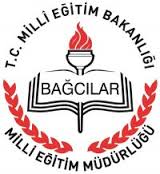 Bu yönetmelik:
Mülki Amire Sevk Tutanağı ile Trafik İdari Para Cezası Karar Tutanağının şeklini, içeriğini, teminini ve kullanma esaslarını, tahsil ve takibini,
Kimlerin hangi hallerde Mülki Amire Sevk Tutanağı ile Trafik İdari Para Cezası Karar Tutanağı düzenlemeye yetkili olduklarını,
ç) Kimlerin hangi hallerde araçların tescil plakasına göre tutanak düzenleyebileceğini ve bu konuda yapılacak işlemleri,
d) Trafik idari para cezalarının ödenme süresini, yerini, şeklini ve tahsilâtı yapan kuruluşların sorumluluklarını,
e) Trafik idari para cezalarının belirlenen sürelerde ödenmemesi halinde yapılacak işlemleri ve diğer işbirliği esaslarını,
f) Trafikten men edilen veya muhafaza altına alınan araçlar ile geçici olarak geri alınan sürücü belgeleri için düzenlenecek tutanakları ve bunların defter kayıtlarına ilişkin hususları,
kapsar.
Bağcılar İlçe Milli Eğitim Müdürlüğü
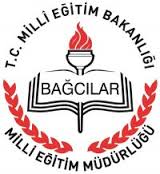 Para cezalarının ödenmesinde takip edilecek usul ve esaslar ile para cezalarının ödenebileceği yerler ve işlemler
Trafik İdari Para Cezası Karar Tutanağında yazılı idarî para cezaları Maliye Bakanlığına bağlı muhasebe birimlerine, vergi dairelerine ve Maliye Bakanlığı Gelir İdaresi Başkanlığınca yetkilendirilen banka ve PTT aracılığıyla ödenebilir.
İdari para cezasını kanun yoluna başvurmadan önce ödeyen kişiden bunun dörtte üçü tahsil edilir. Peşin ödeme, kişinin bu karara karşı kanun yoluna başvurma hakkını etkilemez.
Trafik idari para cezasının tebliğ tarihinden itibaren onbeş gün içinde ödenmesi halinde; dörtte bir oranında indirim yapılır. Cezaya muhatap olanın ekonomik durumunun müsait olmaması ve 1 (bir) ay içerisinde ilgili vergi dairesine müracaat etmesi halinde, vergi dairesince ilk taksiti peşin, kalan üç taksiti de bir yıl içinde ve dört eşit taksitte ödenmesine karar verilebilir. Taksitlerin zamanında ve tam olarak ödenmemesi durumunda, idarî para cezasının kalan kısmının tamamı tahsil edilir.
Bağcılar İlçe Milli Eğitim Müdürlüğü
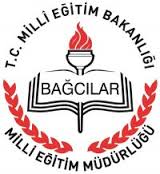 FAHRİ TRAFİK MÜFETTİŞLİĞİ GÖREV VE ÇALIŞMA YÖNETMELİĞİ
Bağcılar İlçe Milli Eğitim Müdürlüğü
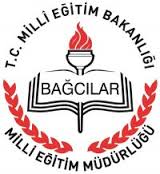 Bu Yönetmeliğin amacı; fahri trafik müfettişi olarak görevlendirileceklerde aranacak şartları, bunların görev, yetki ve sorumlulukları ile diğer esas ve usulleri belirlemektir.
Bu Yönetmelik, fahri trafik müfettişliği görevinin verilmesi ve iptali ile kural ihlali yapan sürücüler hakkında trafik suçu tespit tutanağı düzenlenmesini ve bu tutanağın en yakın trafik birimlerine gönderilmesiyle birlikte, yapılacak olan uygulamanın esas ve usullerini kapsar.
Bağcılar İlçe Milli Eğitim Müdürlüğü
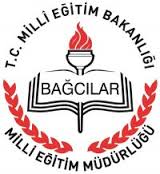 Müfettiş olacaklarda aşağıdaki şartlar aranır.
a) Türkiye Cumhuriyeti vatandaşı olmak,
b) En az kırk yaşında olmak,
c) En az yüksekokul mezunu olmak
d) En az on yıllık sürücü belgesi sahibi olmak,
e) Asli kusurlu olarak ölümlü veya yaralamalı trafik kazasına sebebiyet vermemiş olmak 
f) Müracaat tarihinden geriye doğru toplam beş yıl içerisinde, hakkında 100 ceza puanı uygulaması sonucu sürücü belgesinin geri alınmamış olması,
g) Kamu hizmetlerinden yasaklı olmamak,
h) Taksirli suçlar ve aşağıda sayılan suçlar dışında tecil edilmiş hükümler hariç olmak üzere, ağır hapis veya 6 aydan fazla hapis veyahut affa uğramış olsalar bile devletin şahsiyetine karşı işlenen suçlara, zimmet, ihtiras, irtikap, rüşvet, hırsızlık, dolandırıcılık sahtecilik, inancı kötüye kullanma, dolaylı iflas gibi yüz kızartıcı veya şeref ve haysiyeti kırıcı suçtan veya istimal ve istihlak kaçakçılığı hariç, kaçakçılık, resmi ihale ve alım satımlara fesat karıştırma, devlet sırlarını açığa vurma suçlarından dolayı hükümlü bulunmamak.
Bağcılar İlçe Milli Eğitim Müdürlüğü
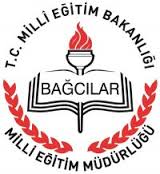 Bağcılar İlçe Milli Eğitim Müdürlüğü
TİCARİ ARAÇLARDA REKLAM BULUNDURULMASI HAKKINDA YÖNETMELİK
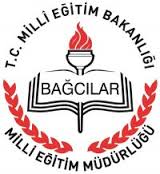 Bu Yönetmeliğin amacı belediye ve mücavir alan sınırları içinde yük ve yolcu taşıyan ticari araçların iç ve dış kısımlarında reklam bulundurulmasına dair usul ve esasları belirlemektir.
Bu Yönetmelik 13/10/1983 tarihli ve 2918 sayılı Karayolları Trafik Kanununun 26 ncı maddesine, 10/7/2004 tarihli ve 5216 sayılı Büyükşehir Belediyesi Kanununun 7 ve 23 üncü maddelerine, 3/7/2005 tarihli ve 5393 sayılı Belediye Kanununun 15 ve 59 uncu maddelerine ve 7/11/1996 tarihli ve 4207 sayılı Tütün Ürünlerinin Zararlarının Önlenmesi ve Kontrolü Hakkında Kanuna dayanılarak hazırlanmıştır
Bağcılar İlçe Milli Eğitim Müdürlüğü
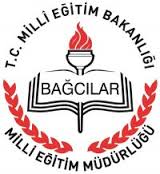 Bu Yönetmelik hükümleri, belediye ve mücavir alan sınırları içinde umum servis aracı, personel servis aracı ile okul taşıtı hariç olmak üzere ticari amaçla yük ve yolcu taşımacılığı yapılan taksi, taksi dolmuş, minibüs, otobüs ve kamyonetler ile kiralık otomobil cinsi motorlu araçları ve bu araçlarla çekilen hafif römorkları kapsar Belediye sınırları dâhilinde, 3/7/2005 tarihli ve 5393 sayılı Belediye Kanununun 15 inci maddesine göre belediyelerce veya belediyelerin iştirak edeceği şirketlerce işletilen ya da kiralanmak yahut da imtiyazın devri suretiyle gerçek ve tüzel kişilerce işletilen otobüs ve toplu taşıma araçlarında bulunacak reklamlar; Belediye Kanunu, 10/7/2004 tarihli ve 5216 sayılı Büyükşehir Belediyesi Kanunu ve bu kanunlara bağlı mevzuat çerçevesinde tespit edilecek ilke ve esaslar dahilinde ilgili belediye tarafından belirlenir. Belediyelerce reklam giydirilecek otobüslerde, bu Yönetmelik hükümleri uygulanmaz.
Bağcılar İlçe Milli Eğitim Müdürlüğü
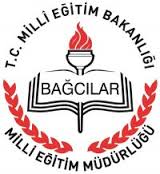 Bağcılar İlçe Milli Eğitim Müdürlüğü
SÜRÜCÜ ADAYLARI VE SÜRÜCÜLERDE ARANACAK SAĞLIK ŞARTLARI İLE MUAYENELERİNE DAİR YÖNETMELİK
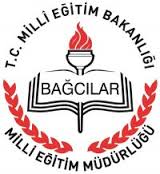 Bu Yönetmeliğin amacı, sürücü adayları ve sürücülerde aranacak sağlık şartları ile muayenelerine dair usul ve esasları belirlemektir.

Bu Yönetmelik hükümleri, sürücü adayları ve sürücülerin sağlık şartları ve muayeneleri ile ilgili hususları kapsar.
Bağcılar İlçe Milli Eğitim Müdürlüğü
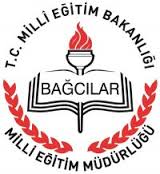 Bağcılar İlçe Milli Eğitim Müdürlüğü
SÜRÜCÜ DAVRANIŞLARINI GELİŞTİRME EĞİTİMİ YÖNETMELİĞİ
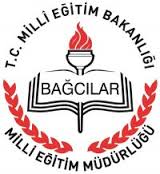 Bu Yönetmeliğin amacı, 2918 sayılı Karayolları Trafik Kanununun 48 inci maddesine göre ikinci defa geçici olarak sürücü belgeleri alınan sürücülere sürücü davranışlarını geliştirme eğitimi verilmesi, bu eğitimi verecek birimlerin açılması ve faaliyetleri ile ilgili usul ve esasları belirlemektir.

Bu Yönetmelik sürücü davranışlarını geliştirme eğitimi veren birimleri, bu birimlerin faaliyetleri ile bu birimlerde eğitim verenleri ve görenleri kapsar.
Bağcılar İlçe Milli Eğitim Müdürlüğü
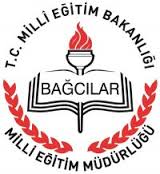 TİCARİ PLAKA VERİLMESİ USÜL VE ESASLARI
Vatandaşın ulaşım ihtiyacını karşılamak üzere toplu taşımacılığın geliştirilmesi ve disiplin altına alınması, korsan taşımacılığın önlenmesi ve fiilen çalışmakta olan şoför esnafının haklarının korunması maksadıyla taksi, dolmuş, minibüs ve umum servis araçlarına verilecek ticari plakaların sayısı, verilme usul ve esaslarını tespit etmektir.
Bağcılar İlçe Milli Eğitim Müdürlüğü
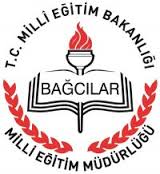 TRAFİK DENETİMLERİNDE VE TRAFİK KAZALARINDA ALINACAK ÖNLEMLERE İLİŞKİN YÖNERGE
Bu Yönergenin amacı, trafik denetimlerinde; denetim öncesi, denetim anı ve sonrasında, trafik kazalarında ise; kaza mahalline intikal ve sonrasında yapılacak iş ve işlemlerin usul ve esasları ile trafiği yönetme ve düzenleme hareketlerini belirlemektir.
Bağcılar İlçe Milli Eğitim Müdürlüğü
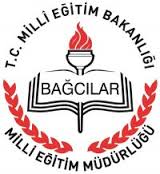 Bu Yönerge; 
	a) Trafik denetimleri veya kazalarında, araç trafiğinin düzenlenmesi, yönlendirilmesi, yavaşlatılması veya durdurulması için gerekli olan araç, gereç ve teçhizat ile karayolunda önlem alma yöntemleri ve trafik personelinin davranış usul ve esaslarını, 
b) Karayollarında (otoyol, devlet yolu, il yolu, servis yolu, bağlantı yolu, bulvar, cadde, sokak vb.), karayolu dışındaki alanlardan kamuya açık olanlar ile park, bahçe (okul, tesis, kurum bahçesi), park yeri ve garaj (havaalanı, hastane, alışveriş merkezi, tesis-kurum vb. açık–kapalı otoparkı gibi), yolcu ve eşya terminali, servis ve akaryakıt istasyonlarında karayolu taşıt trafiği için faydalanılan yerlerde, erişme kontrollü karayolunda (otoyol) ve para ödenerek yararlanılan karayollarının kamuya açık kesimlerinde ve belirli bir karayolunun bağlantısını sağlayan deniz, göl ve akarsular üzerinde taşımacılık yapan araçların karayolu araçlarına ayrılan kısımları (feribot, sal ve vapurlarda araçların bulunduğu bölümlerde) ile hemzemin geçitlerde meydana gelen trafik kazalarını, kapsar.
Bağcılar İlçe Milli Eğitim Müdürlüğü
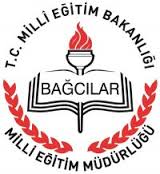 KARAYOLU TAŞIMA 			KANUNU
Bu Kanunun amacı; karayolu taşımalarını ülke ekonomisinin gerektirdiği şekilde düzenlemek, taşımada düzeni ve güvenliği sağlamak, taşımacı, acente ve taşıma işleri komisyoncuları ile nakliyat ambarı ve kargo işletmeciliği ve benzeri hizmetlerin şartlarını belirlemek, taşıma işlerinde istihdam edilenlerin niteliklerini, haklarını ve sorumluluklarını saptamak, karayolu taşımalarının, diğer taşıma sistemleri ile birlikte ve birbirlerini tamamlayıcı olarak hizmet vermesini ve mevcut imkânların daha yararlı bir şekilde kullanılmasını sağlamaktır.
Bağcılar İlçe Milli Eğitim Müdürlüğü
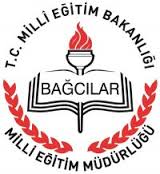 Bu Kanun kamuya açık karayolunda motorlu taşıtlarla yapılan yolcu ve eşya taşımalarını, taşımacıları, taşıma acentelerini, taşıma işleri komisyoncularını, nakliyat ambarı ve kargo işletmecilerini, taşıma işlerinde çalışanlar ile taşımalarda yararlanılan her türlü taşıt, araç, gereç, yapıları ve benzerlerini kapsar. 

Ancak, özel otomobillerle ve bunların römorklarıyla yapılan taşımalar, genel ve katma bütçeli dairelerle, il özel idareleri, belediyeler, üniversiteler ve kamu iktisadî teşebbüslerine ait otomobillerle yapılan taşımalar, Türk Silahlı Kuvvetlerine ait motorlu taşıt ve bunların römorkları ile yapılan taşımalar, lastik tekerlekli traktörlerle çekilen römorklarla yapılan taşımalar bu Kanun hükümlerine tâbi değildir.
Bağcılar İlçe Milli Eğitim Müdürlüğü
İl sınırları içerisindeki taşımalar ile yüz kilometreye kadar olan şehirlerarası taşımaların düzenlenmesi il ve ilçe trafik komisyonları ile işbirliği yapılmak suretiyle ilgili valiliklere, belediye sınırları içerisindeki şehiriçi taşımalar belediyelere bu Kanuna göre düzenlenecek yönetmelik esasları dahilinde bırakılabilir. 

Uluslararası anlaşmalar ile savaş hali, sıkıyönetim, olağanüstü hal ve doğal afet durumlarında uygulanacak hükümler saklıdır
Bağcılar İlçe Milli Eğitim Müdürlüğü
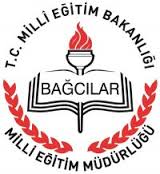 KARAYOLU TAŞIMA YÖNETMELİĞİ
Bu Yönetmeliğin amacı, karayolu taşımacılık faaliyetlerini ülke ekonomisinin gerektirdiği şekilde düzenlemek; taşımacılık faaliyetlerinde düzeni ve güvenliği sağlamak; taşımacı, acente, taşıma işleri komisyonculuğu, taşıma işleri organizatörlüğü, nakliyat ambarı işletmeciliği, kargo işletmeciliği, lojistik işletmeciliği, terminal işletmeciliği, dağıtım işletmeciliği ve benzeri taşımacılık faaliyetleri için mali yeterlilik, mesleki yeterlilik, mesleki saygınlık ilkelerine uygun olarak pazara giriş şartları ile bu faaliyetlerde bulunanların, gönderenlerin, yolcuların, çalışanların haklarını, sorumluluklarını, yükümlülüklerini tespit etmek; taşımacılık faaliyetlerinde istihdam edilenler ile taşımacılık faaliyetlerinde yararlanılan taşıt, araç, gereç, yapı, tesis ve benzerlerinin niteliklerini belirlemek; karayolu taşımalarının diğer taşıma sistemleriyle birlikte ve birbirlerini tamamlayıcı olarak hizmet vermesini, denetimini ve mevcut imkânların daha yararlı bir şekilde kullanılmasını sağlamaktır.
Bağcılar İlçe Milli Eğitim Müdürlüğü
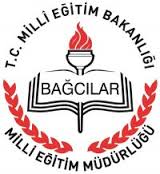 Bu Yönetmelik, kamuya açık karayolunda motorlu taşıtlarla yapılan yolcu ve eşya taşımalarını, taşımacı, acente, taşıma işleri komisyonculuğu, taşıma işleri organizatörlüğü, nakliyat ambarı işletmeciliği, kargo işletmeciliği, lojistik işletmeciliği, terminal işletmeciliği, dağıtım işletmeciliği ve benzeri taşımacılık faaliyetlerini yapanlar ile taşıma işlerinde çalışanları, taşımacılık faaliyetlerinde yararlanılan her türlü taşıt, araç, gereç, yapı, tesis ve benzerlerini kapsar.
 
Servis taşımaları hakkındaki usul ve esaslar Bakanlıkça ayrıca düzenlenir.
Bağcılar İlçe Milli Eğitim Müdürlüğü
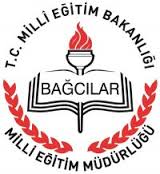 Aşağıdaki taşıtlarla yapılan taşımalar bu Yönetmeliğin kapsamı dışındadır.
a) Özel otomobillerle ve bunların römorklarıyla yapılan taşımalar.
b) Lastik tekerlekli traktörlerle ve bunların römorklarıyla yapılan taşımalar. 
c) Üç tekerlekli taşıtlarla yapılan taşımalar
d) Türk Silahlı Kuvvetlerine ait taşıtlarla ve bunların römorklarıyla yapılan taşımalar.
e) Gerçek kişiler adına hususi olarak kayıt ve tescil edilmiş kamyonet cinsi taşıtlarla ve bunların römorklarıyla yapılan ve hem taşımanın hem de taşınan eşyanın ticari olmadığı taşımalar.
f) Araç tescil belgesinde kar küreme aracı, seyyar vinç, yol yıkama ve/veya süpürme aracı, vidanjör, beton pompalama aracı ve benzeri adlar altında yer alan iş makinası işlevi gören araçlar ile cenaze aracı, ambulans veya naklen yayın aracı olarak yer alan araçlarla kullanım amaçlarına uygun olarak yapılan taşımalar.
Bağcılar İlçe Milli Eğitim Müdürlüğü
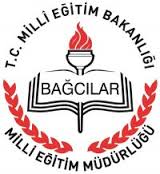 Bağcılar İlçe Milli Eğitim Müdürlüğü
MİLLÎ EĞİTİM BAKANLIĞI ÖZEL MOTORLU TAŞITSÜRÜCÜLERİ KURSU YÖNETMELİĞİ
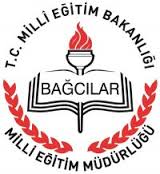 Bu Yönetmeliğin amacı, özel motorlu taşıt sürücüleri kurslarının işleyişiyle ilgili usul ve esasları düzenlemektir.

Bu Yönetmelik, 8/2/2007 tarihli ve 5580 sayılı Özel Öğretim Kurumları Kanunu kapsamında açılan özel motorlu taşıt sürücüleri kurslarını kapsar.

 Bu Yönetmelik, 13/10/1983 tarihli ve 2918 sayılı Karayolları Trafik Kanununun 123 üncü maddesi ile 5580 sayılı Özel Öğretim Kurumları Kanununa dayanılarak hazırlanmıştır.
Bağcılar İlçe Milli Eğitim Müdürlüğü
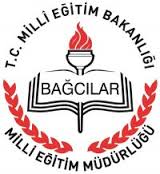